La demoiselle
Carte d’identité de la demoiselle
Un abdomen composé de plusieurs parties  articulés les uns les autres.
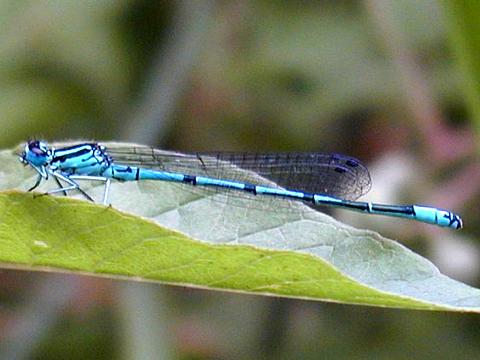 Un abdomen auquel sont rattachés deux paires d'ailes dont la puissance propulse l'insecte à une vitesse impressionante. Six pattes articulées et terminées par des griffes.
yeux composés d'un champ de vision très large.
Carte d’identité de l’espèce
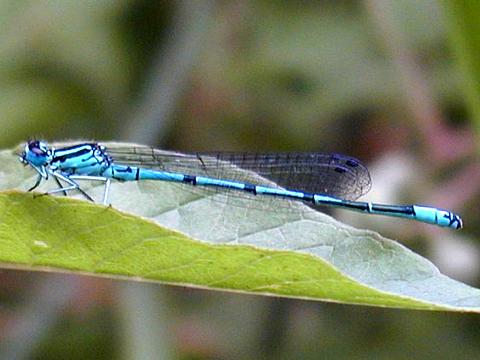 Ils vivent le long de la berge et au dessus de l'eau. 
Leurs corps sont composés de trois parties différentes
.
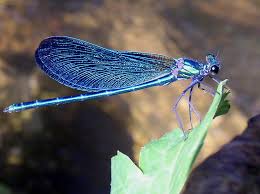 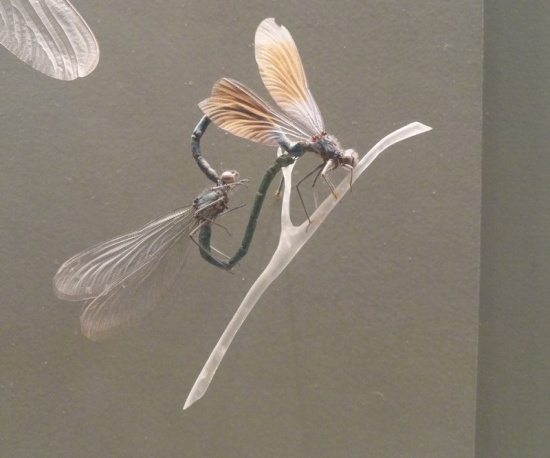 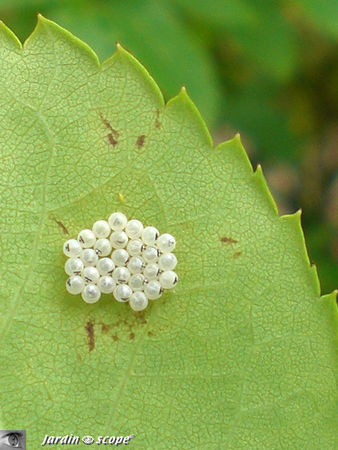 Les demoiselles et leurs larves sont des prédateurs carnivores, qui chassent les autres insectes. Les larves utilisent un appendice situé au niveau de la bouche leur permettant d'attraper des proies: le masque. Les adultes capturent les moustiques, mouches et papillon en plein vol.
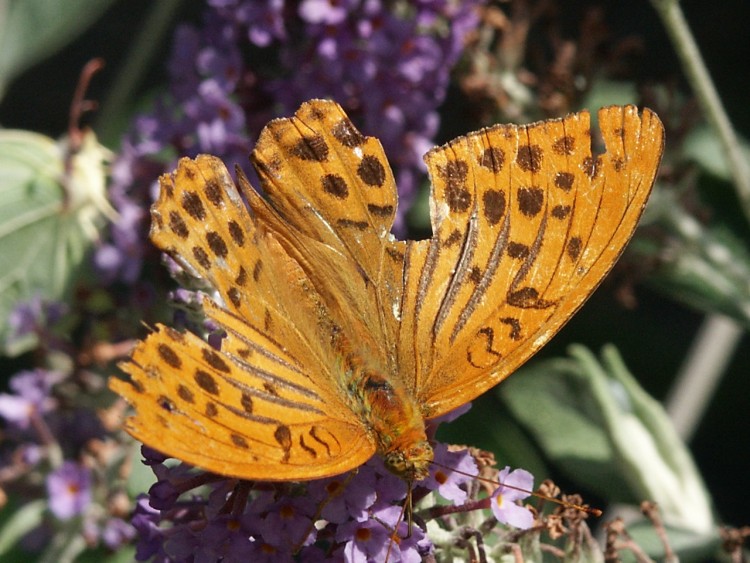 Les larves des demoiselles sont aquatiques, elles vivent dans l'eau. Les demoiselles ne volent pas aussi bien que les libellules, aussi ne s'éloignent-elles pas trop de l'eau : on peut les rencontrer à proximité des ruisseaux.
u
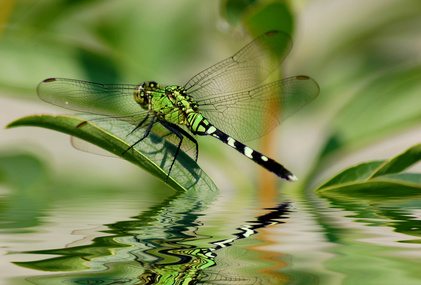 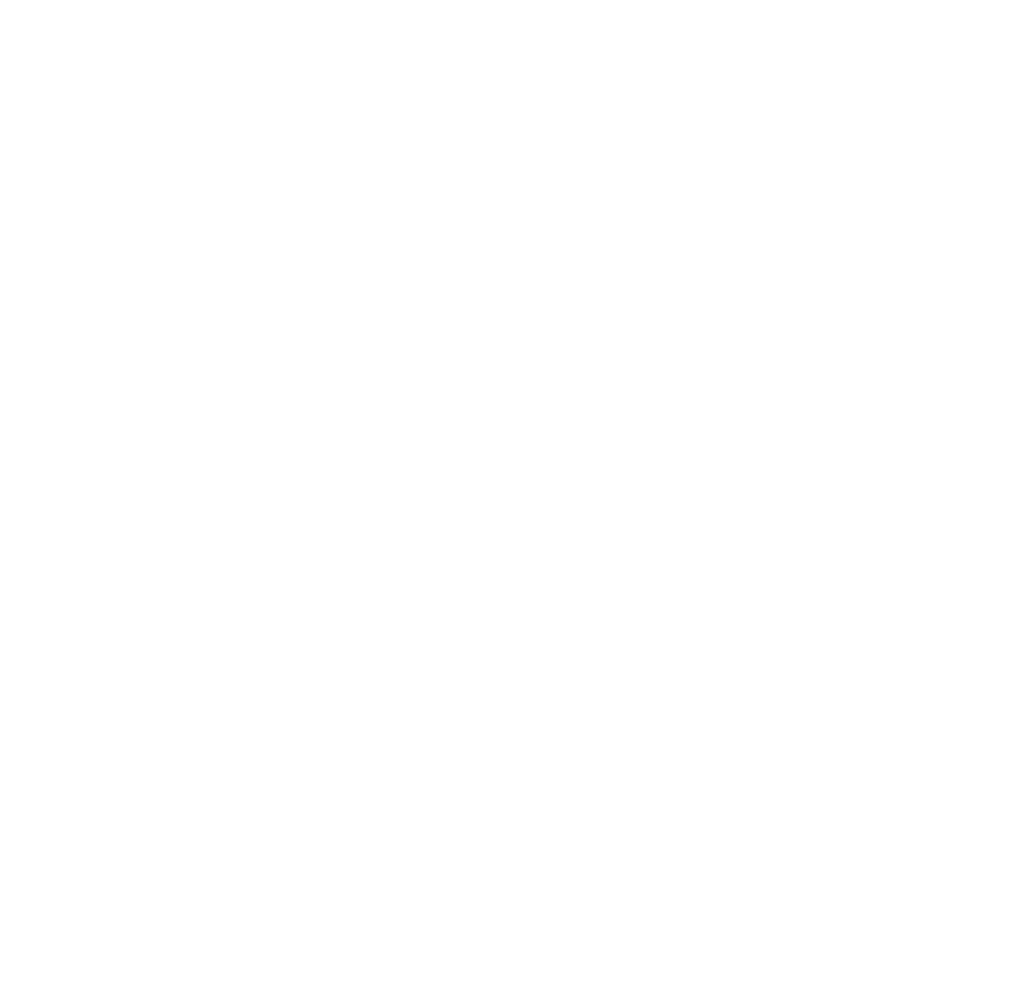 Intérêt  pour notre espace nature  :

Elles peuvent attirer les oiseaux , le héron
fin